Lynkurs i matte + Logistisk regresjon (del 2)
Pierre Lison
plison@nr.no
IN2110: Språkteknologiske metoder
9. mars 2022
[Speaker Notes: And Pierre Lison at NR]
Oblig 1b
Hust Oblig 1b!  Innleveringsfrist: 1. april, kl. 23:59
To deler:
Sekvensmodeller
Logistisk regresjon
“Den formelle eieren av krokodillene er René Hedegaard i Krokodillezoo i Danmark”
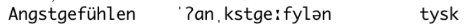 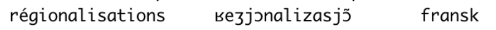 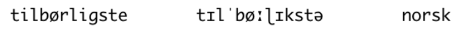 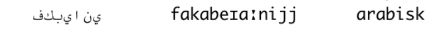 “Den formelle eieren av krokodillene er <PER>René Hedegaard</PER> i <ORG>Krokodillezoo</ORG> i <GPE>Danmark</GPE>”
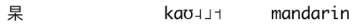 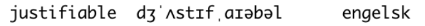 = Gitt den fonetiske transkripsjonen av et ord, modellen skal predikere hvilket språk ordet hører til
= Gitt en tekst, modellen skal finne ut de navngitte entitetene
2
I dag skal vi snakke om 2 temaer:
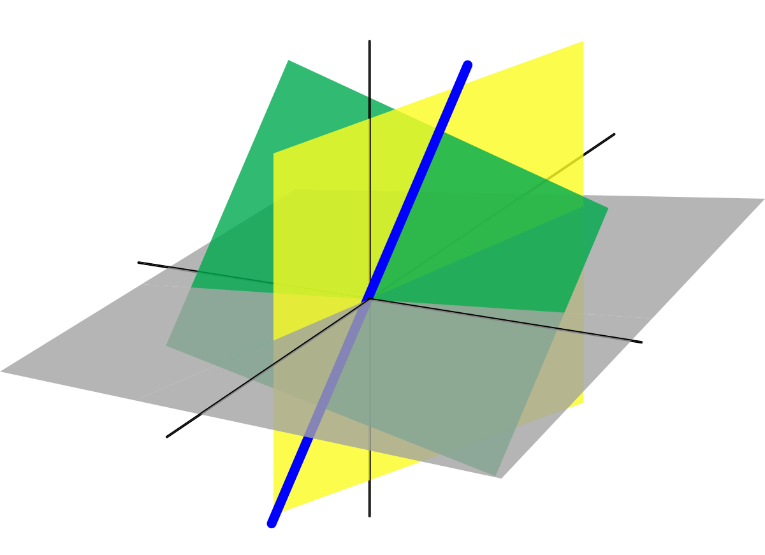 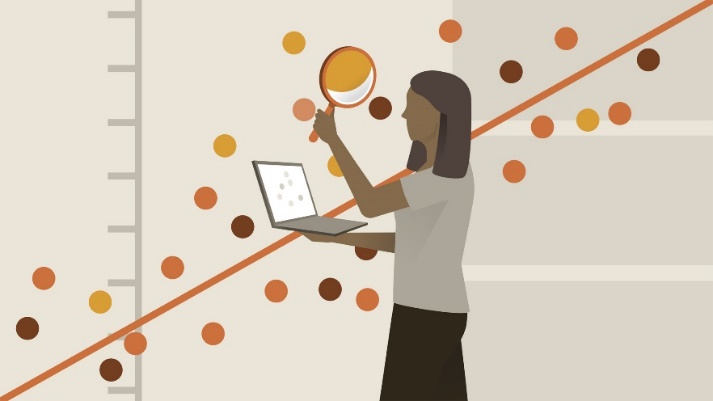 Logistisk regresjon (del 2): optimering, regularisering og forklarbarhet
Lynkurs i lineær algebra  og sannsynlighetsteori
3
I dag skal vi snakke om 2 temaer:
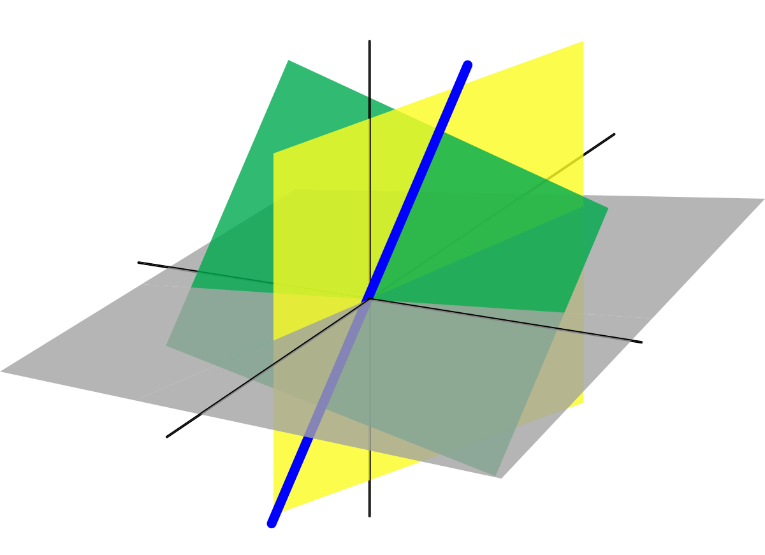 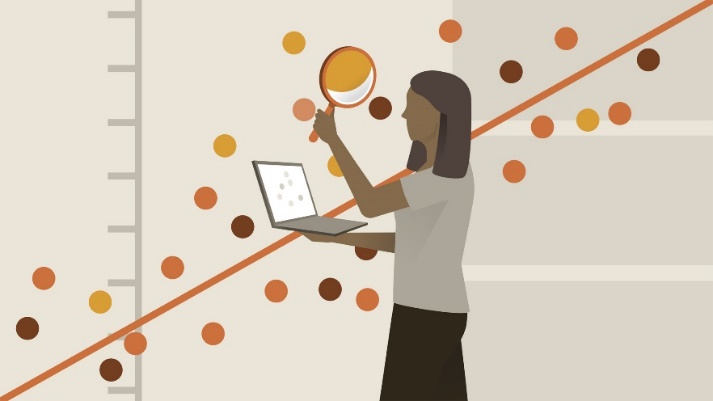 Logistisk regresjon (del 2): optimering, regularisering og forklarbarhet
Lynkurs i lineær algebra  og sannsynlighetsteori
4
Lynkurs i lineær algebra
"Unfortunately, no one can be told what the Matrix is. You have to see it for yourself."

- Morpheus, "The Matrix"
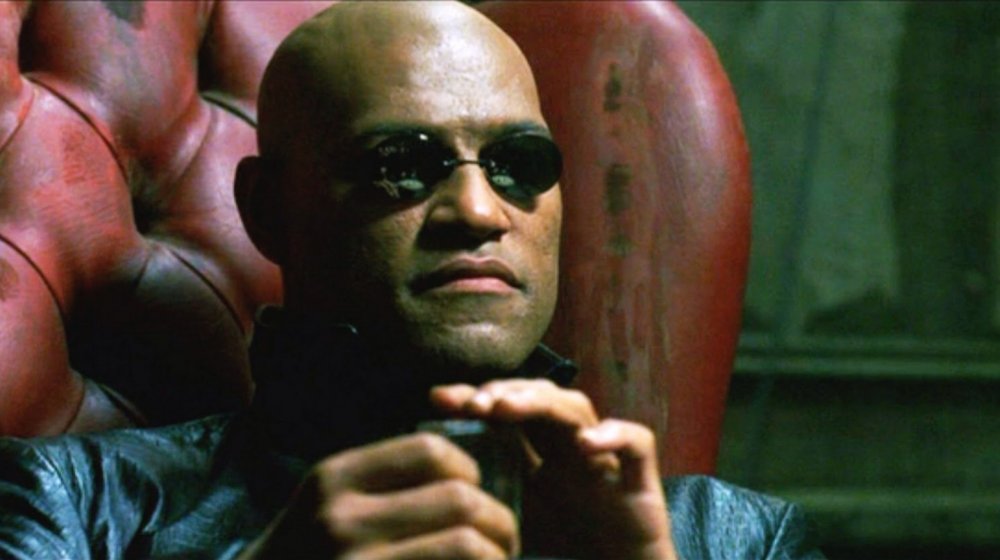 5
Matematiske objekter
Antall kolonner n
Skalar: et enkelt tall, f.eks. -3.56

Vektor: en rekke tall (av lengde m), f.eks. 

Matrise: en tabell (med m rad og n kolonner):
Lengde m
Antall rad m
Celle (2,n)
6
Matematiske objekter
Man kan generalisere disse til tensorer:
En skalar er en tensor med 0 dimensjon
En vektor er en tensor med 1 dimensjon
En matrise er en tensor med 2 dimensjoner
Osv.
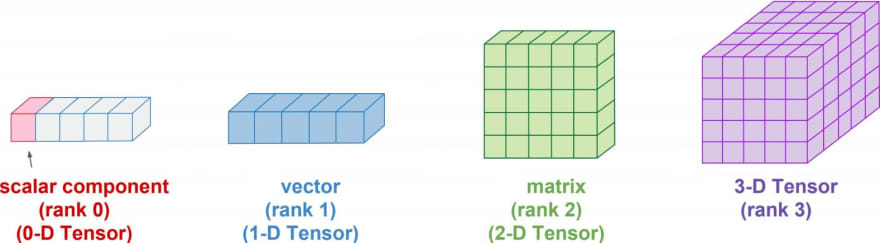 7
Matematiske objekter
I maskinlæring bruker man tensorer (vektorer, matriser, osv.) for å representere både data og modelparametre
Eksempel: en video (uten lyd) = en 4-dimensjonal tensor :
Dimensjon 1 er tid (med "sampling" på                                 en viss frekvens, f.eks. 50 frames/sek)
Dimensjon 2 og 3 er X- Y-akse i bildene
Dimensjon 4 er RGB verdiene
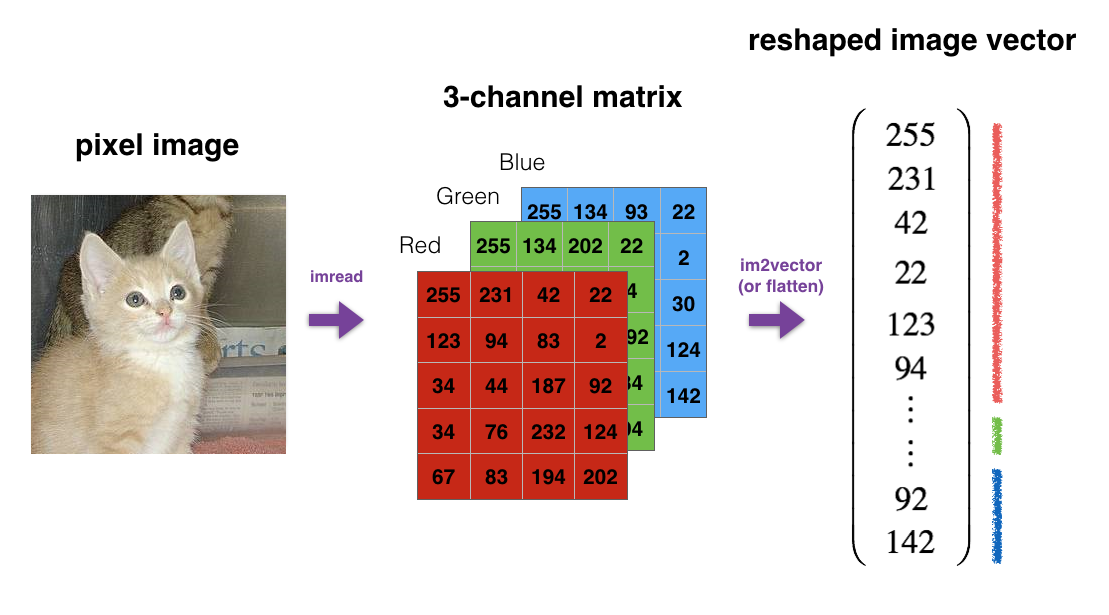 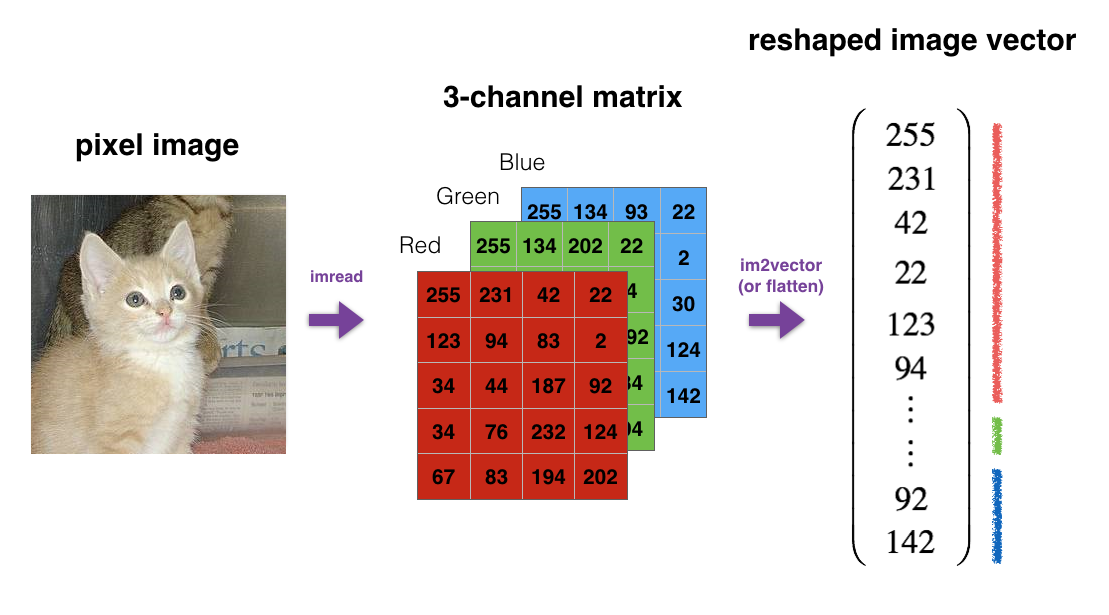 8
Operasjoner
9
Prikkprodukt
Regneprosedyre: 
vi tar to vektorer (av samme lengde)



For hver posisjon i ganger vi ai og bi
Og til slutt legger vi sammen alle tallene:

Prikkprodukten er nyttig for å bl.a.:
Sammenligne vektorer (se Erik sine forelesninger)
Representere vektede summer (som i logistisk regresjon)
-0.4*-3.4 = 1.36
-1.2*6.2 = 5.0
2.4*0.3 = 0.72
=  (-0.4*-3.4) + (-1.2*6.2) + (2.4*0.3) = -5.36
10
Matriseprodukt
Prikkprodukt er mellom vektorer, men det finnes en lignende operasjon for matriser eller tensorer
Matriseprodukten er definert mellom to matriser A og B hvor A har dimensjon (m,n) og B er (n,p)
n
Antall kolonner i A må være lik antall rader i B!
11
n
Regneprosedyre for matriseprodukt
Man tar en rad i A og en kolonne i B (altså to vektorer),    og beregne prikkprodukten mellom de to
Vi gjentar operasjon for alle kolonner 1,...p i B
Og for alle radene 1,...m i A
12
Matriseprodukt
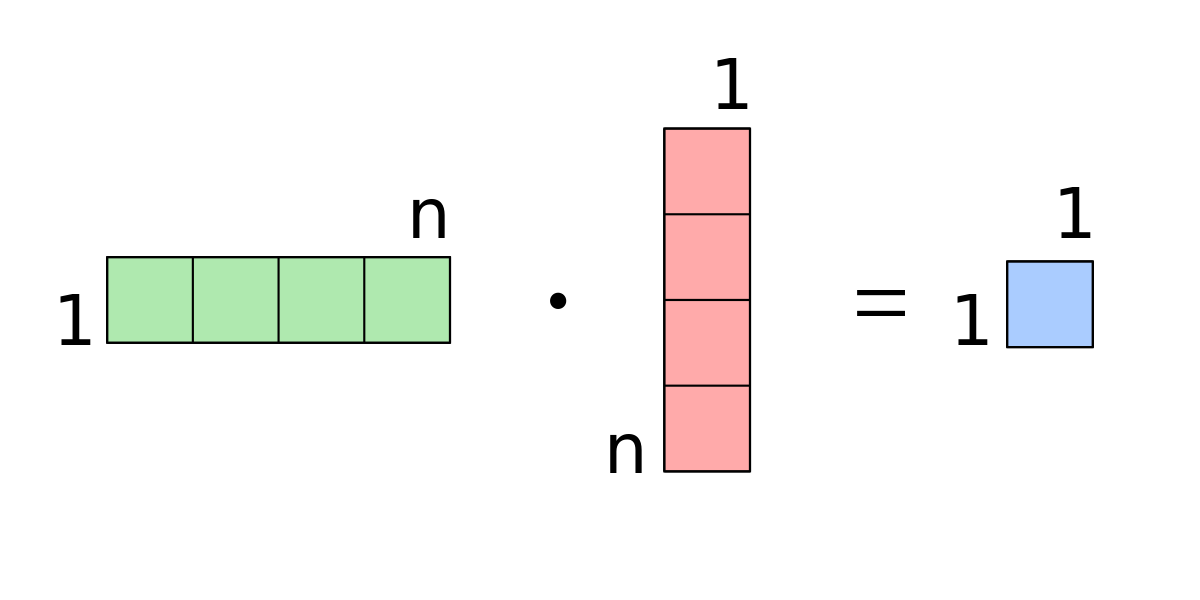 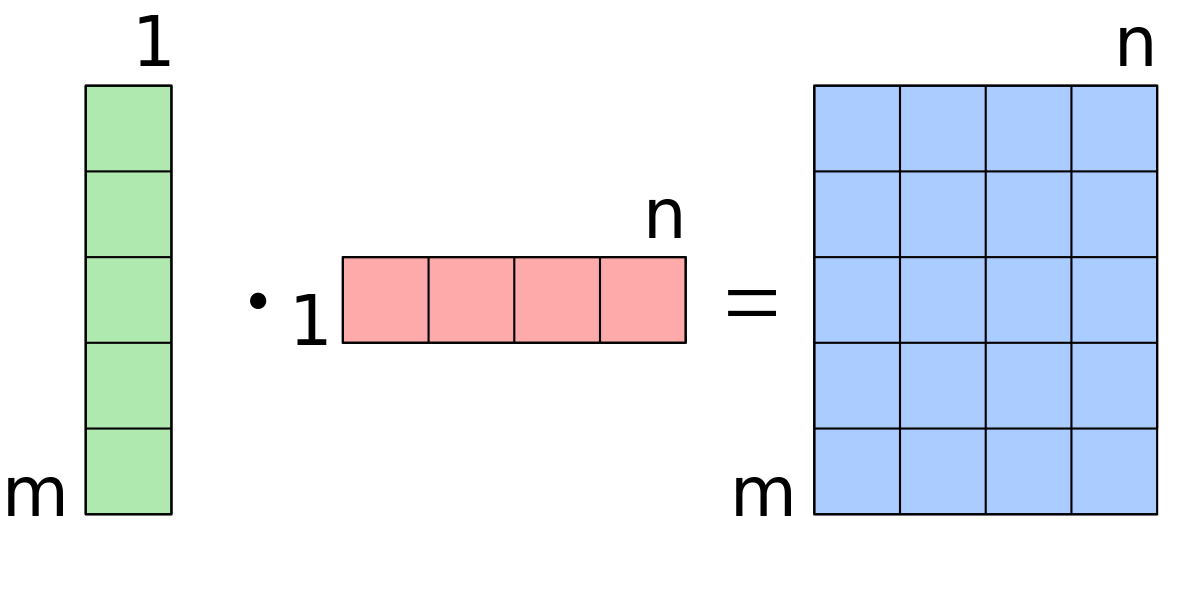 13
Øvelser
Gitt to matriser A og B:



Spørsmål 1: Hva er dimensjon til C = AB ?
Spørsmål 2: Beregn C
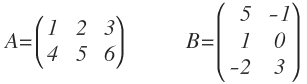 14
Øvelser
T står for "transpose", og forvandler rader til kolonner (og vice versa)
Beregn verdien for:
Eller med NumPy:
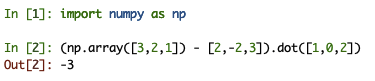 15
Litt lineær algebra
skjæringspunktet
Hvorfor er det nyttig?
Vi kan skrive formelen for logistisk regresjon slik:




Men det er lettere slik:
Input x med n (numeriske) features
Sannsynlighet for klassen y=1
16
Litt lineær algebra
Trekkene for eksempel 2
n
Hvis vi har en datasett X med                                             m eksempler, og hvert eksempel                                           har n trekk, kan vi representere                                       den som en matrise (m,n):

I obligen 1b skal dere trene en språkklassifikator, og treningsettet vil da representeres som et par (X, Y) hvor:
X er en inputmatrise (m,n), hvor m er antall eksempler (ord), og n antall (fonetiske) trekk for hvert eksempel
Y er en vektor av lengde m som fastsetter outputklassen for hvert eksempel
m
17
Lynkurs i sannsynlighetsteori
Hvorfor bruker vi sannsynligheter? 
Fordi de gjør det mulig å utrykke usikkerheter og resonnere seg fram basert på usikker kunnskap
Og usikkerhet er overalt i språkteknologi (og AI generelt)!
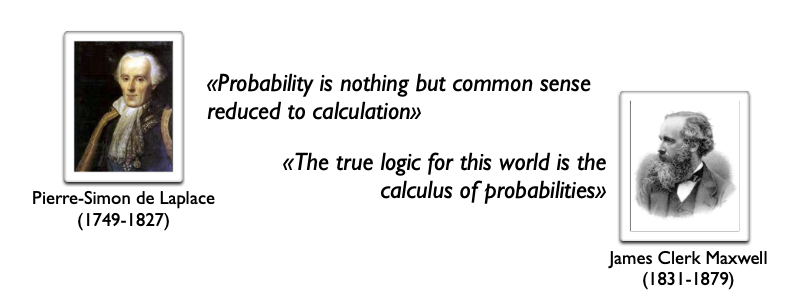 18
Sannsynligheter
Dette her en veldig uformell innføring! En grundigere gjennomgang burde starte med utfallrom og hvordan tilfeldige variabler kan defineres basert på disse
19
Felles og betingede sannsynligheter
20
Marginalisering
21
Øvelser
Sannsynligheten for regnvær i dag er 55% hvis man er i Bergen, og 30% hvis man er et annet sted i Norge
Hva er sansynnlighet for at det skal regne, gitt at det er 15% sjanse for at jeg befinner meg i Bergen i dag?
Bruk formler for å komme til svaret
22
Bayes' setningen
Prior: hvor sannsynlig er X (før vi tar hensyn til evidensen)?
Posterior: hvor sannsynlig er X gitt evidensen Y?
Likelihood: hvor sannsynlig er det å observere Y hvis X er sant?
Normalisering
23
Øvelser
Vi ønsker å vite om en medisin fungerer. Vi gjennomfører en klinisk prøve, som gir oss gode resultater i forhold til en plasebo.
Hva er sannsynlighet for at vi har funnet en medisin som fungerer, gitt at: 
I utgangspunktet har en nylig utviklet medisin en 5% sannsynlighet til å fungere
En medisin som faktisk fungerer har en 90% sannsynlighet til å gi gode resultater i en klinisk prøve
En medisin som ikke fungerer har en 5% sannsynlighet til å gi gode resultater i en klinisk prøve
24
I dag skal vi snakke om 2 temaer:
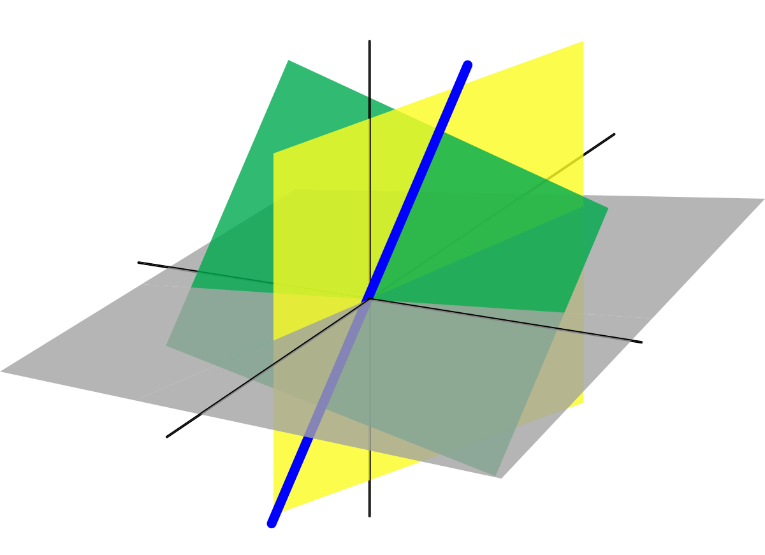 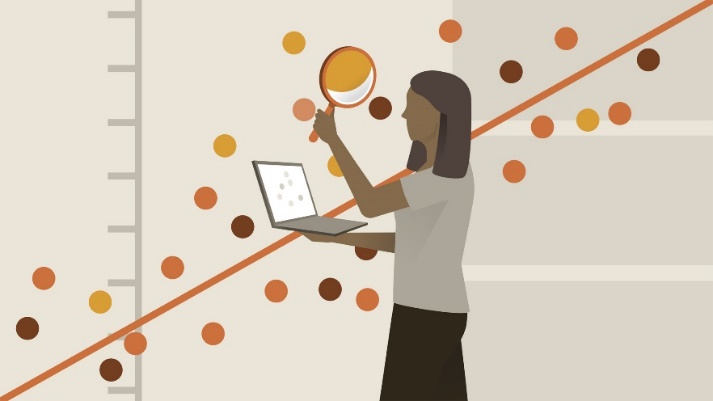 Logistisk regresjon (del 2): optimering, regularisering og forklarbarhet
Lynkurs i lineær algebra  og sannsynlighetsteori
25
Trening
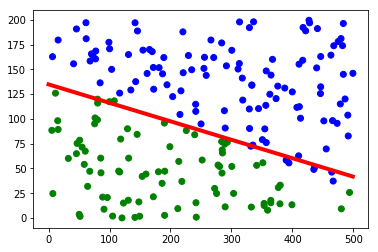 26
Gradient descent
27
Eksempel (animert)
Vi justerer parameterne (her w og b) stegvis med gradient descent, slik at vi minimerer tapet på treningsett.
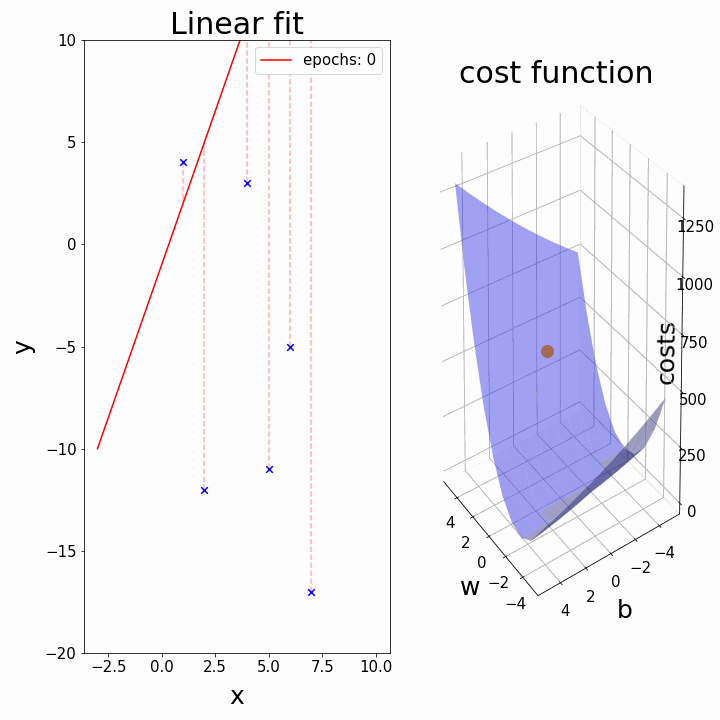 28
Gradient descent
I logistisk regresjon med vanlige tapsfunksjoner som cross-entropy vet vi at det finnes kun én global minimum
Matematisk sett sier vi at funksjonen er konveks
I mer kompliserte maskinlærings-                                          -modeller (slik som nevrale nettverk)                                    kan vi derimot ha lokale minima,                                          slik som her: 

Spørsmål (på Mentimeter): hvorfor er lokale minima et problem for Gradient Descent?
29
Overtrening?
Overtrening (“overfitting”) er en av de største farene når man trene en maskinlæringsmodell
Man kan ha “perfekt” klassifisering på treningsett, men elendig ytelse på nye, ukjente datapunkter!
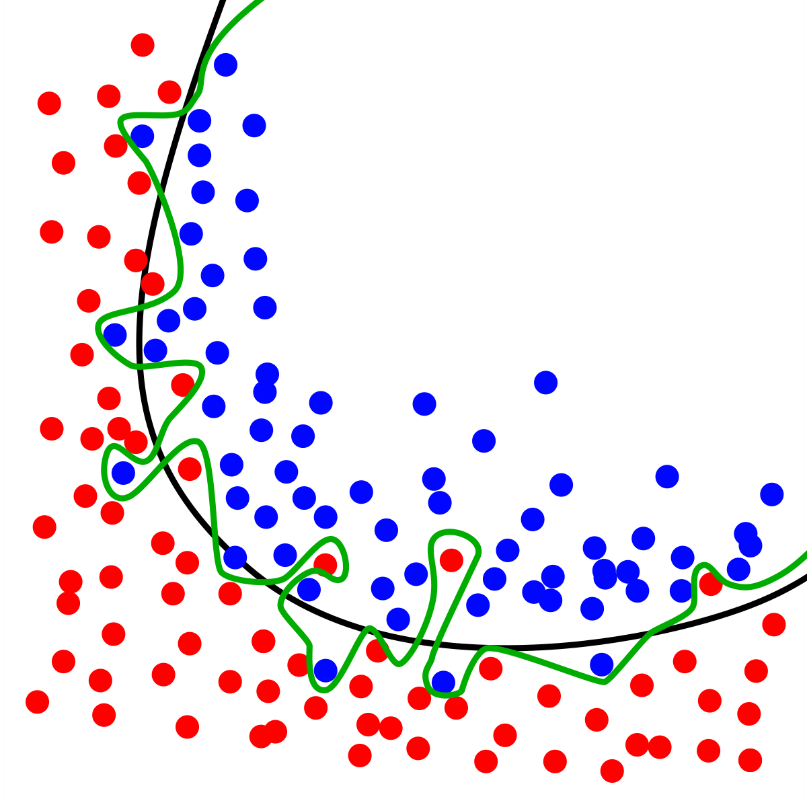 Logistisk regresjon er relativ robust, men kan allikevel overtrenes når antall features er veldig høy
Man kan redusere faren for overtrening ved å bruke regularisering
30
Overtrening?
Overtrening er særlig problematisk når man jobber med små datamengder
Modellen må ekstrapolere ut fra få observasjoner
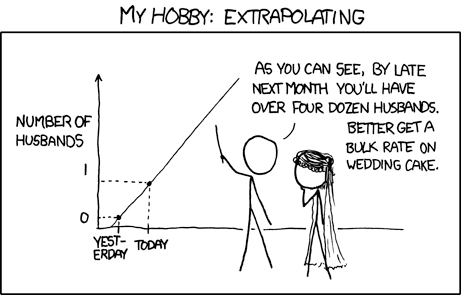 31
Overtrening?
32
Regularisering
Det finnes mange regulariseringsmetoder, men de fungerer ofte ved å “straffe” modeller som gir for mye vekt (positiv eller negativ) til enkelte features:
Vi “straffer” modeller med høye parameterverdier
Regulariseringsstyrke
Metoden ovenfor er kalt L2-regularisering
33
Regularisering
Ved å ta i bruk regularisering kan vi ta hensyn til andre faktorer enn bare å minimere tapsfunksjonen på treningsdata
For eksempel å foretrekke enklere modeller
Eller modeller som ikke stoler for mye på individuelle trekk (= hvis de gir høye parameterverdier til noen trekk)
Eller modeller som er "sparse" og er i stand til å ignorere trekk som er lite relevante for klassifiseringen
 Regularisering er et viktig "designvalg"        i trening av maskinlæringsmodeller!
34
Forklarbarhet
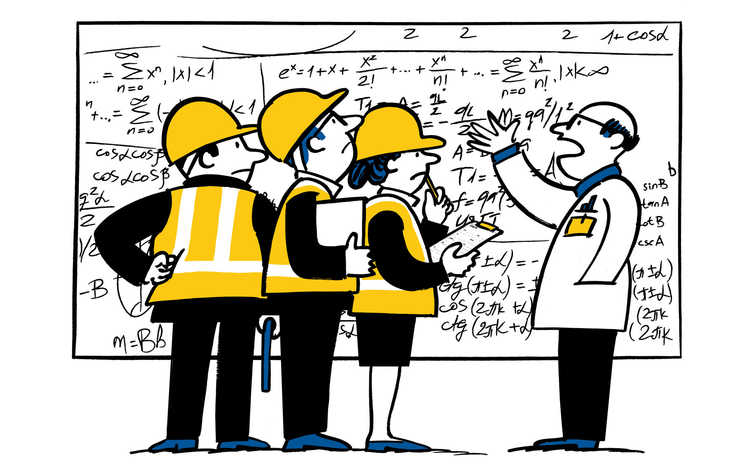 35
Eksempel: forskere utviklet en maskinlæringsmodell som 
skiller mellom ulv og husky:
Forklarbarhet
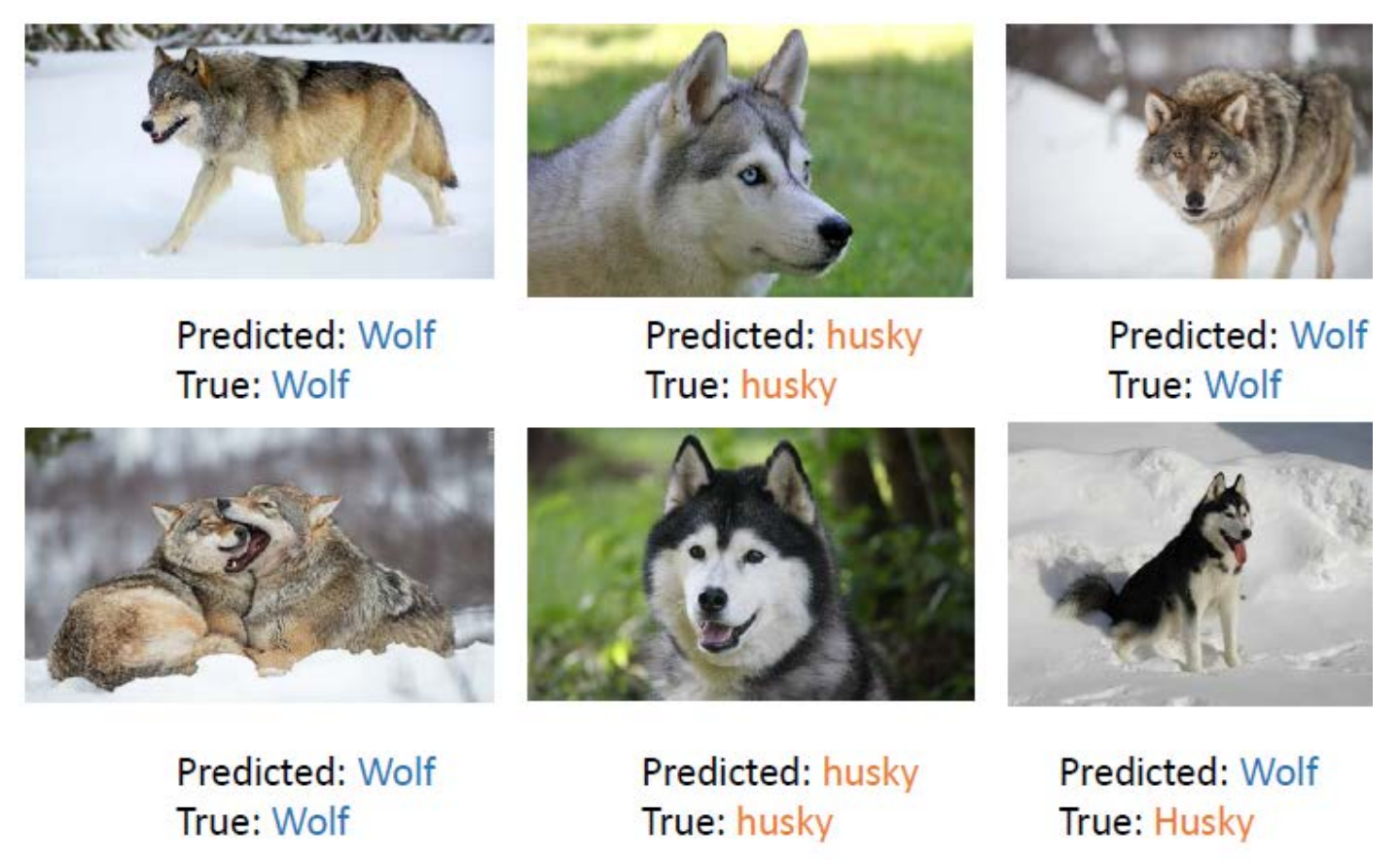 Den fungerte bra på treningsett, men de oppdaget noen rare feilklassifiseringer
Når de prøvde å “tolke” modellen oppdaget de at modellen ignorerte dyret fullstendig  og fokuserte kun på forekomst av snø I bakgrunnen!
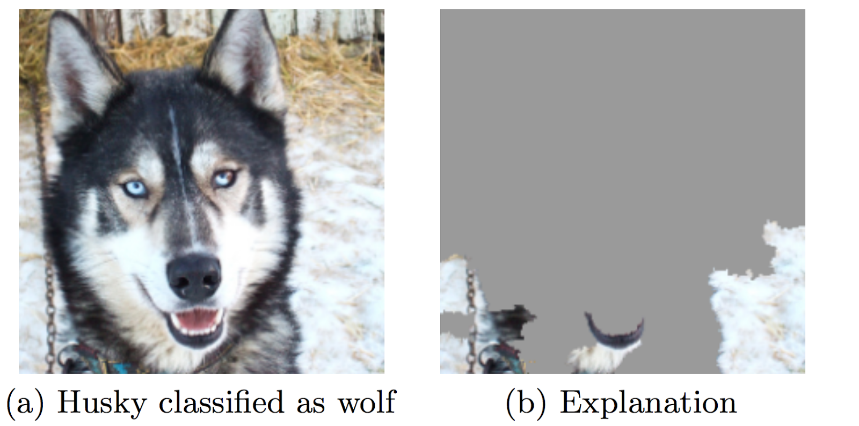 [Ribeiro et al. (2016). " Why should i trust you?" Explaining the predictions of any classifier. In Proceedings of SIGKDD.]
36
Forklarbarhet
37
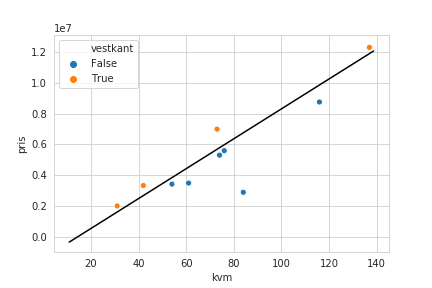 Forklarbarhet
Ta igjen vår logistisk regresjonsmodell                                           som predikerte om en bolig var på                                østkant eller vestkant ut fra antall kvm og pris
Utfra vår treningsdata (og etter omskalering) finner vi at wkvm=-0.79, wpris=0.83 og b=-0.49
Spørsmål: i følge modellen, hvordan påvirker antall kvm og pris sannsynlighet til å holde på østkant eller vestkant?
Vi må omskalere de to variablene siden de har veldig forskjellige verdiområde (30-150 for kvm, 2.5-13 M for pris)
Viktig tips: det er alltid en god idé å omskalere variabler                        (i scikit-learn: StandardScaler eller QuantileTransformer)
38
Oppsummering
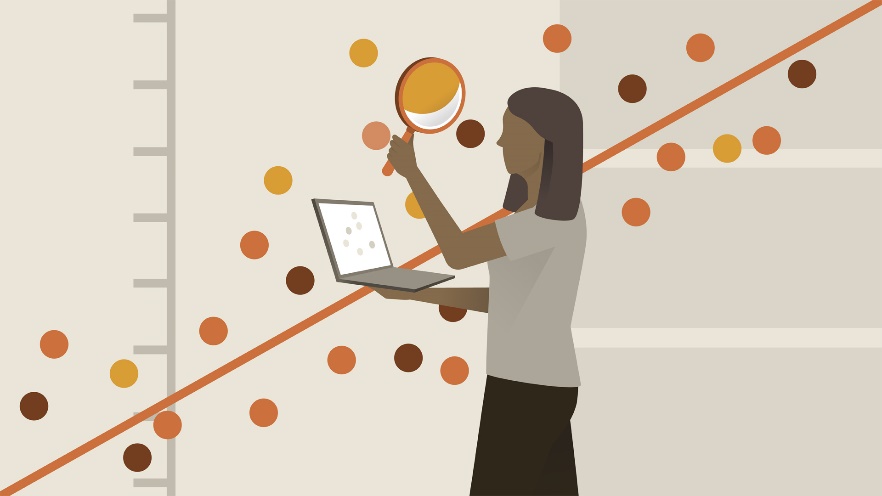 Logistisk regresjon: en lineær, probabilistisk klassifikasjonsmodell
Binær (med sigmoid) eller multi-klasse (med softmax)
Hører til de viktiste verktøyene i språkteknologi
Pålitelig, rask å trene, og forklarbar
Men begrenset til lineære kombinasjoner – kan ikke lære komplekse interaksjoner mellom features
39
Midtveiseevaluering
Fint om dere kan fylle ut dette skjemaet: https://nettskjema.no/a/254616

Frist: onsdag neste uke
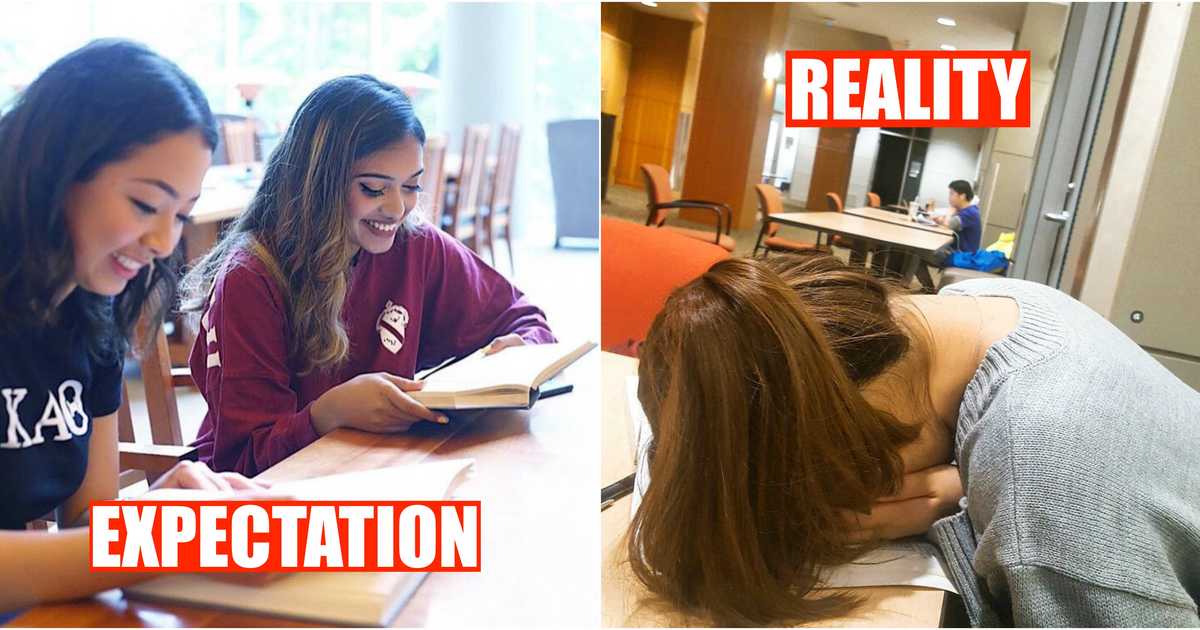 40
Vi søker deltakere til et eksperiment!
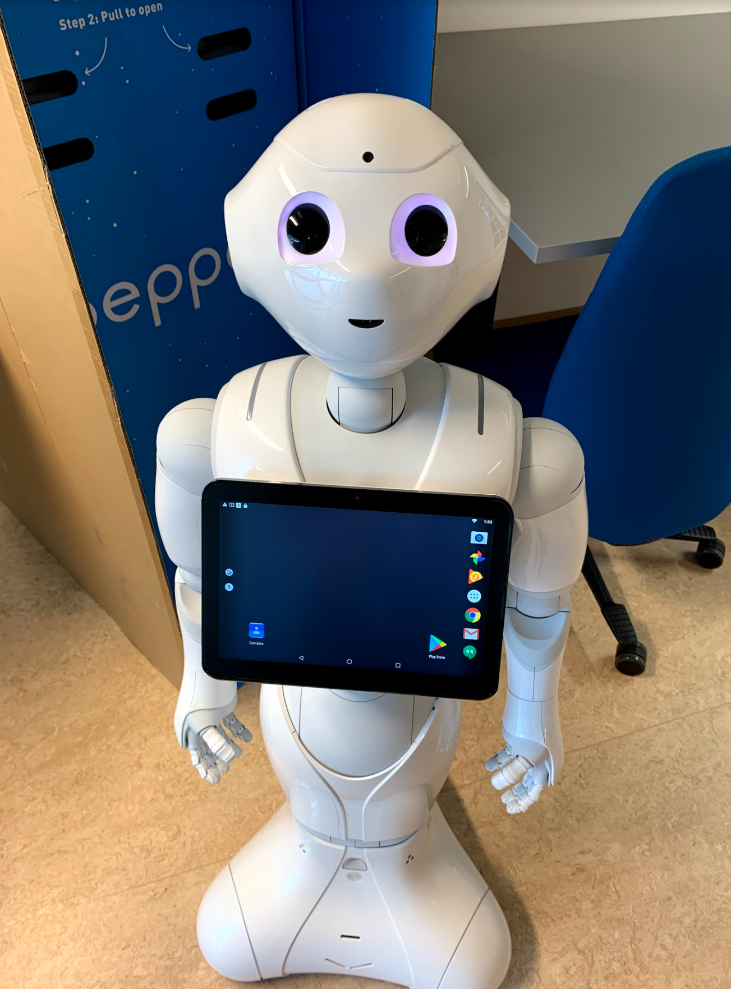 Mål: dere blir tildelt ulike korte oppgaver (ofte spørsmål som skal besvares) og må løse disse ved å snakke med en resepsjonist-robot 
Belønning: gavekort på 350 kr for å delta (circa én time)
Interessert? Ta kontakt med Nick Walker, walker@nr.no
Eksperimentet er en del av et forskningsprosjekt i human-robot interaction (GraphDial)
41
Neste uke
...
Modellering av sekvenser: Markovkjeder og  Hidden Markov Models
42